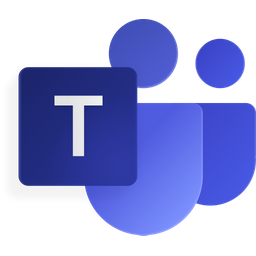 تنبيهات هامة
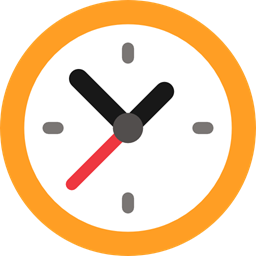 الالتزام بوقت الحصة
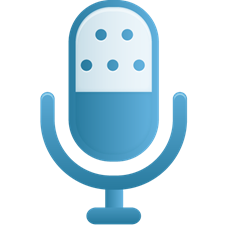 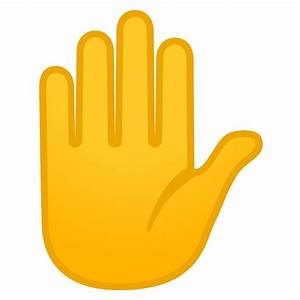 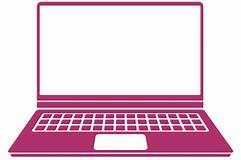 اغلاق الميك
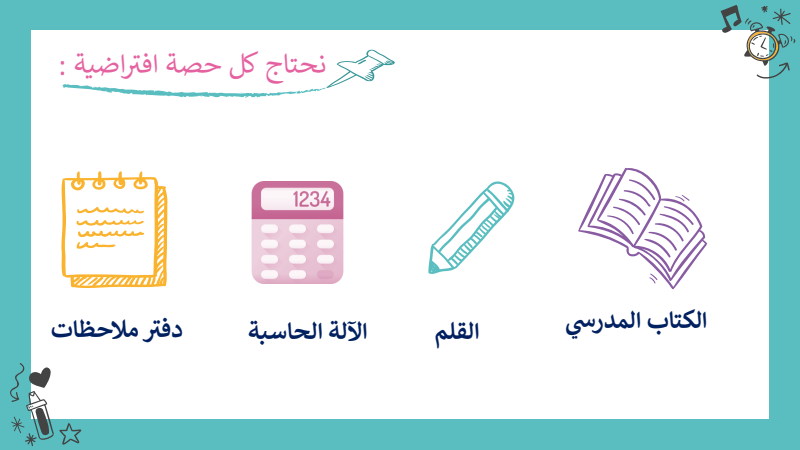 رفع  اليد للمشاركة
احضار الأدوات للحصة
اهداف الفصل الخامس
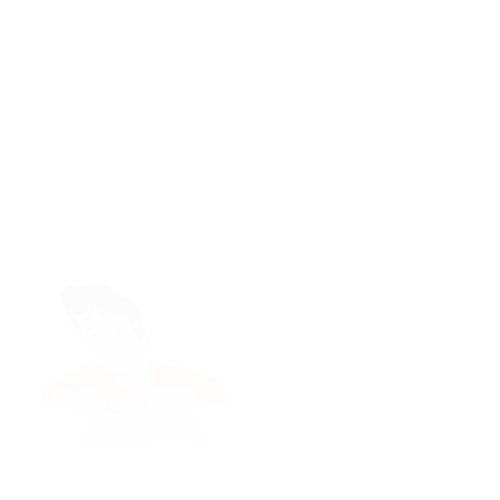 تقارن الأشكال المختلفة لليابسة
تصف ماذا توضحه الخرائط
تعين مصادر الماء على الأرض
تصنف الطرق التي يستحدم فيها الناس الماء
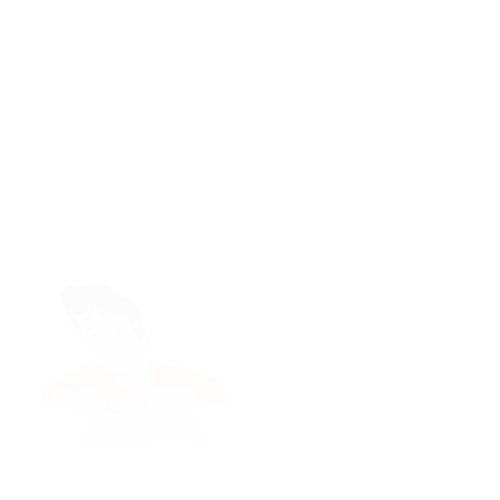 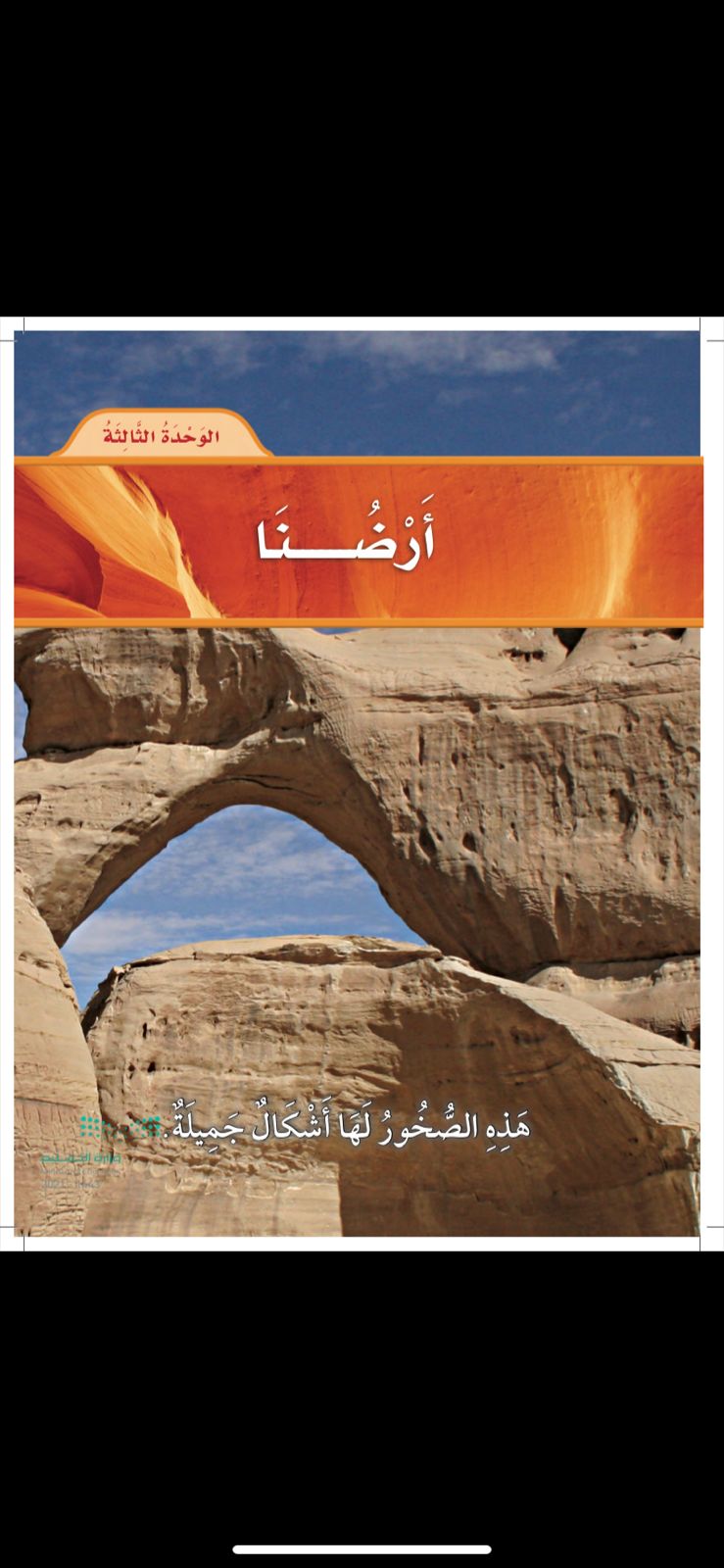 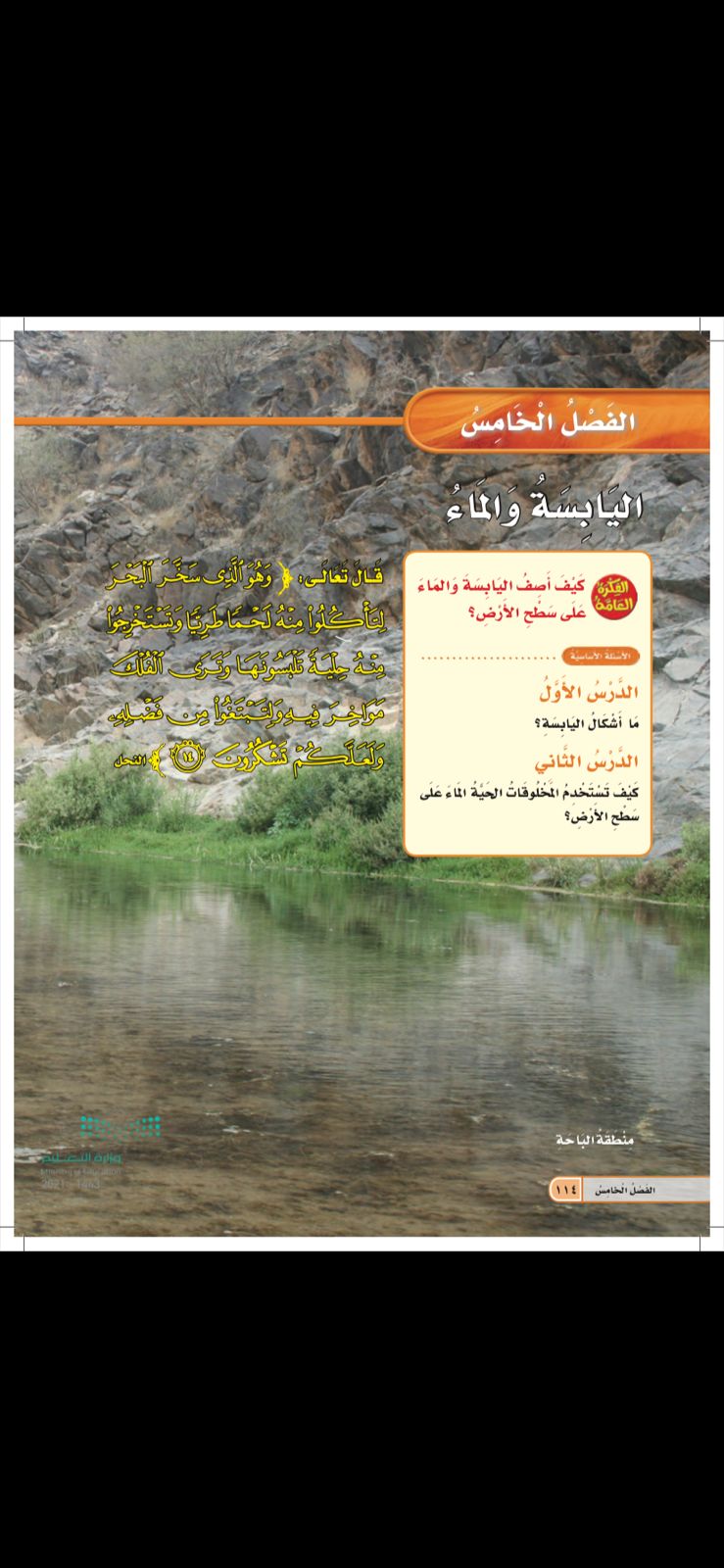 M
جدول التعلم
T
كيف أعرف أكثر
ماذا تعلمت
ماذا أريد أن أعرف
ماذا أعرف
اين يوجد الماء على سطح الأرض؟
W
ما المواد التي تكون الأرض؟
T
F
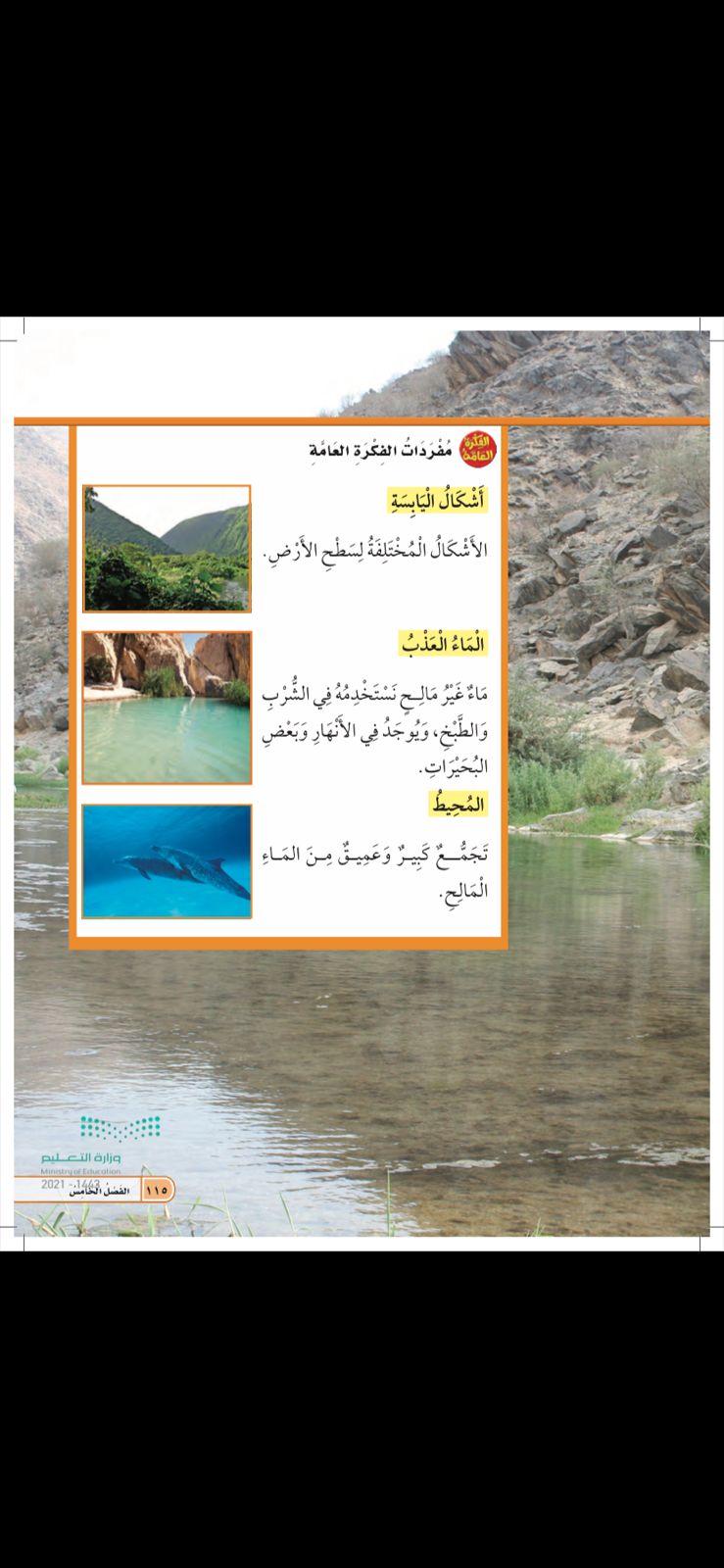 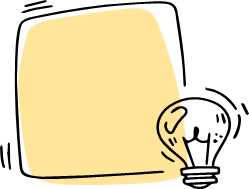 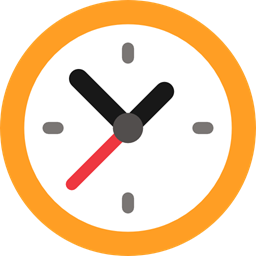 التاريخ: 1443/5/1
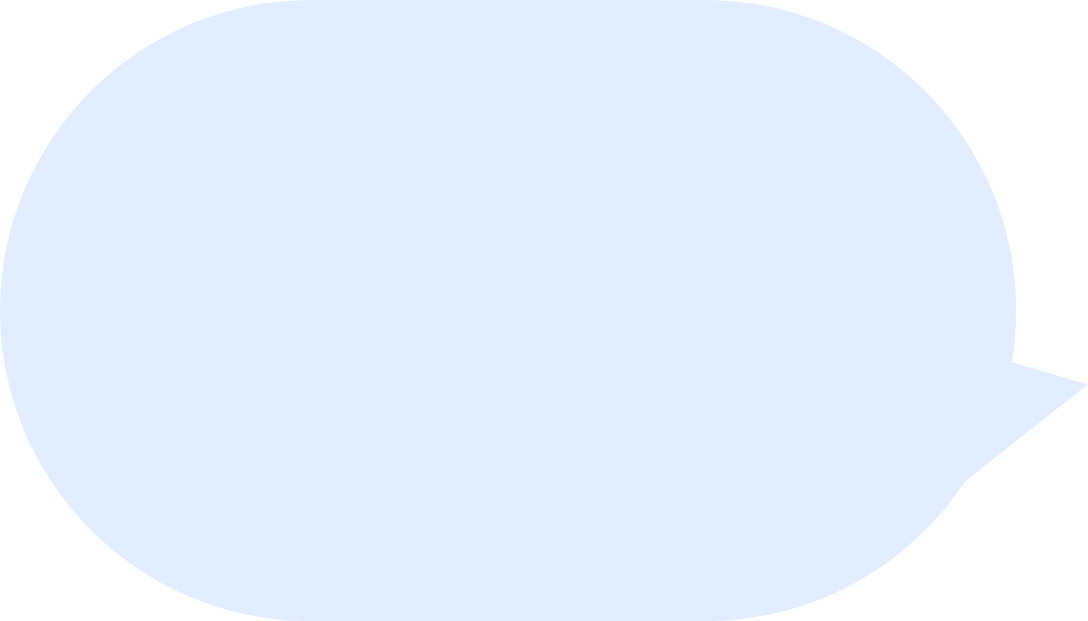 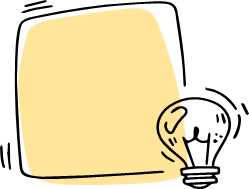 اليوم: الأحد
اليابسة
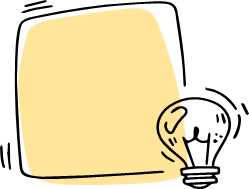 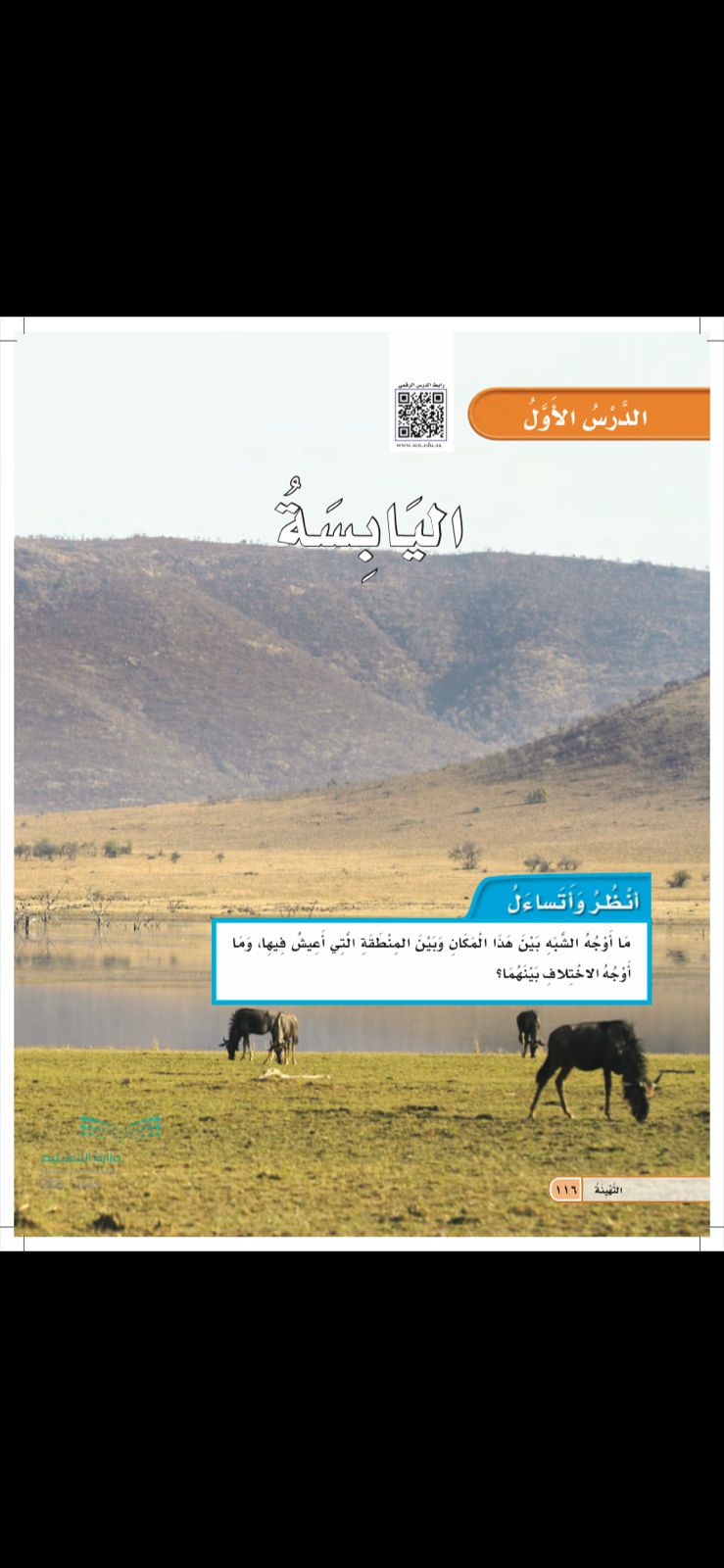 تقويم المعرفة السابقة
ما الجبال؟
ما اشكال اليابسة الأخرى؟
النص
النص
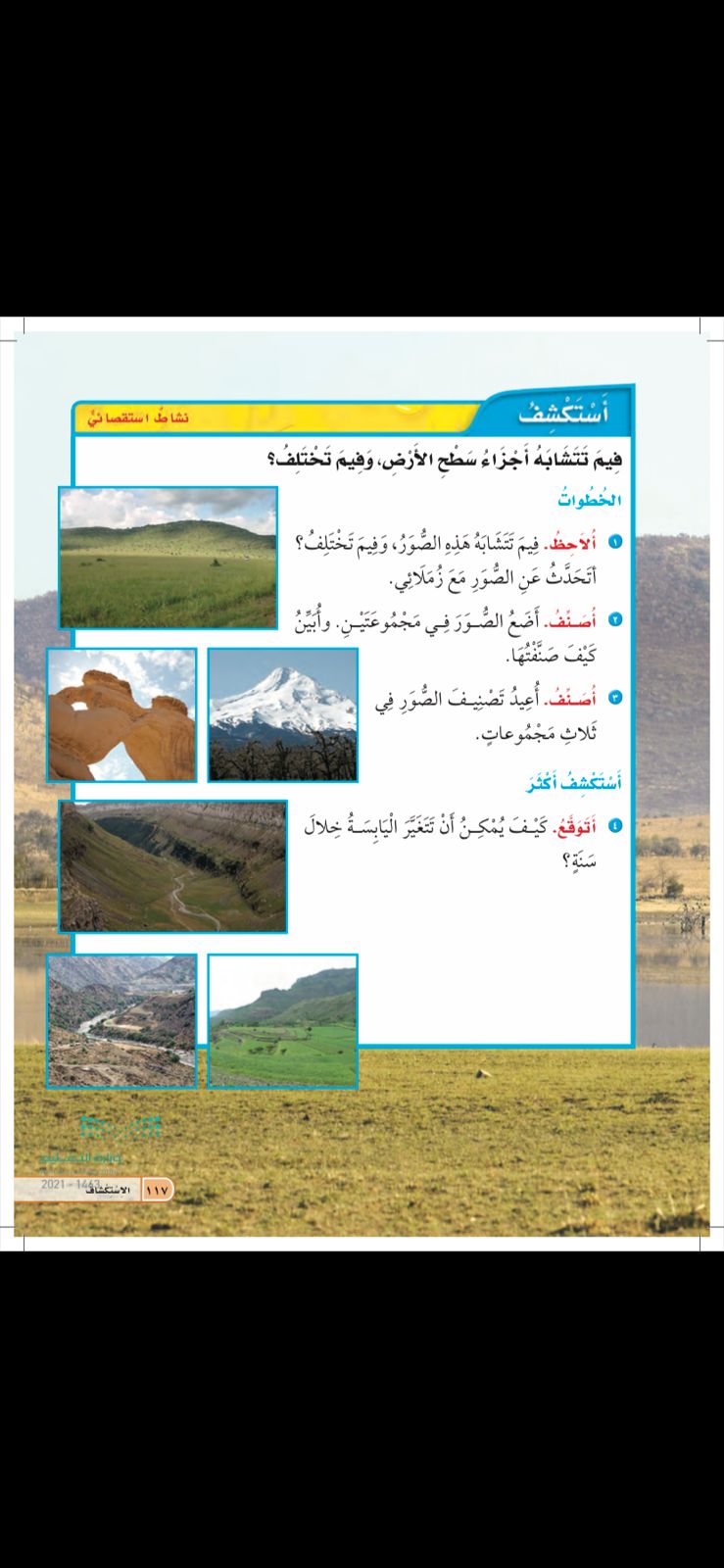 ما مدى ارتفاع اليابسة وانخفاضها في الصور التالية؟
1
3
2
4
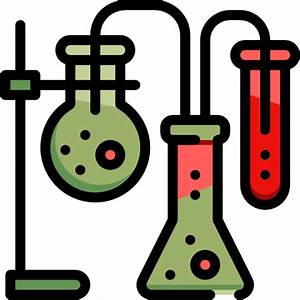 6
5
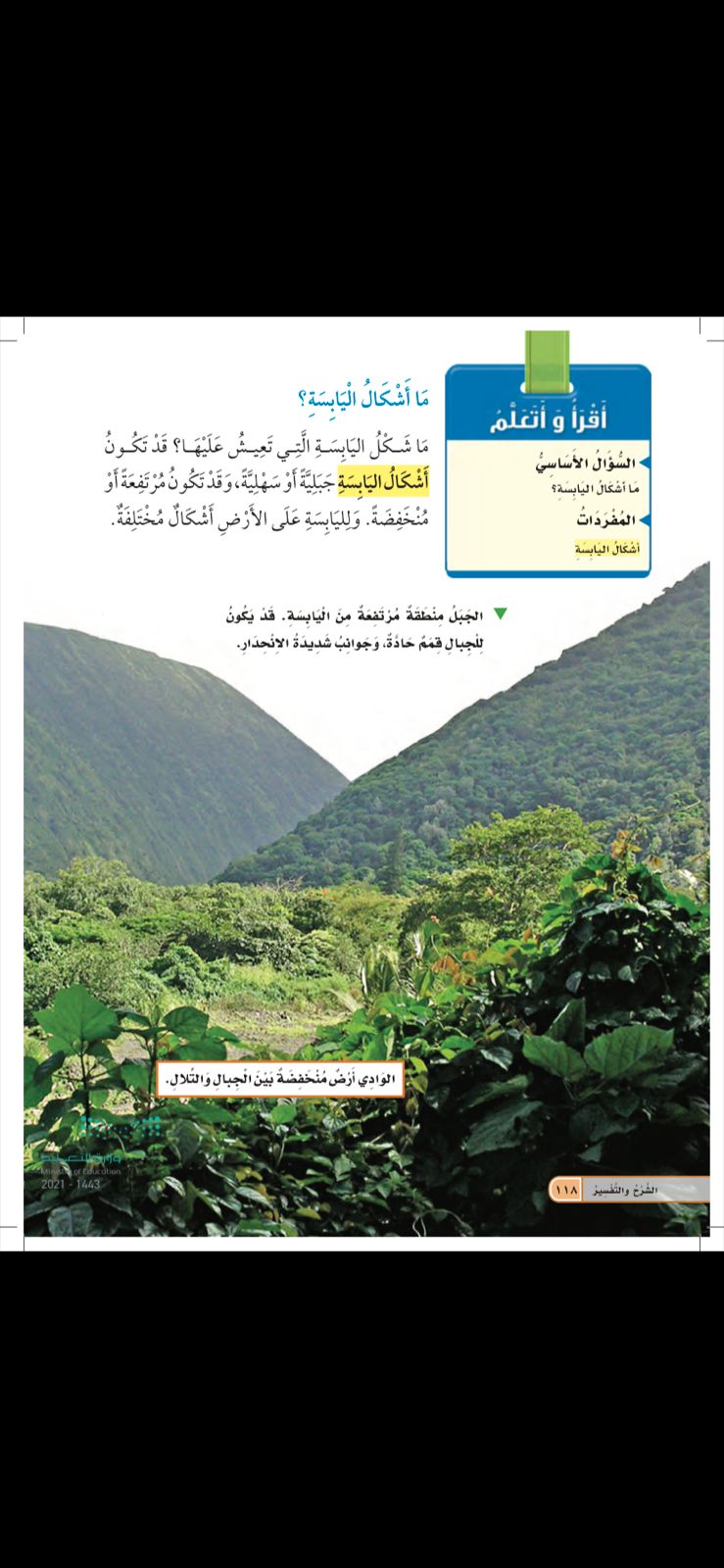 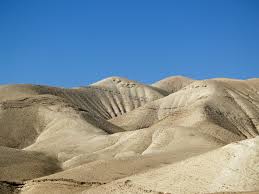 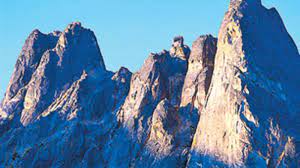 التلال
الجبال
اشكال اليابسة
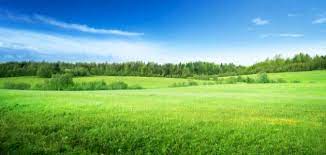 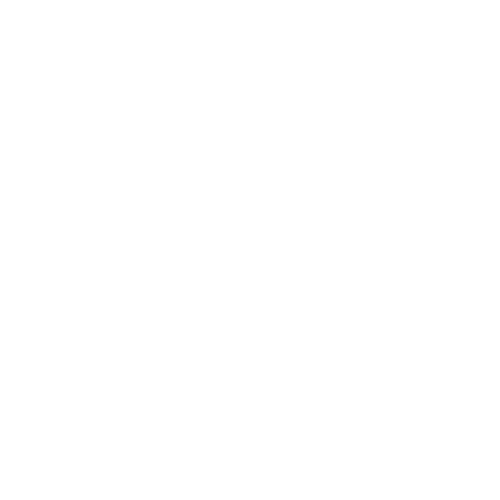 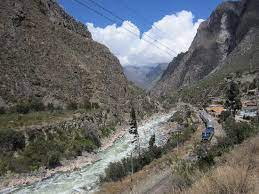 السهليه
الوادي
أي اشكال اليابسة يمكن أن تتسلق؟
أي اشكال اليابسة يعد مكاناً جيداً لبستان او مزرعة؟
المناقشة
ماذا نسمي تجمع الماء الذي تراه في الصورة؟
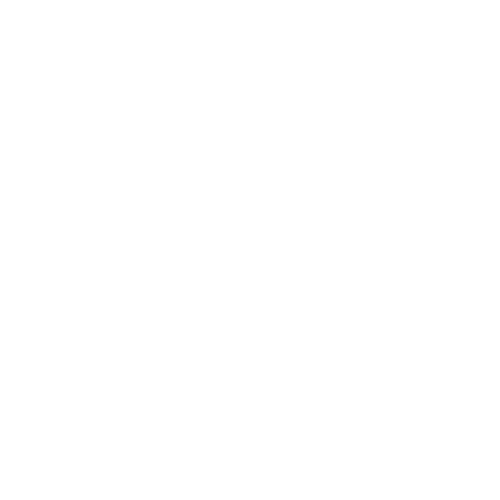 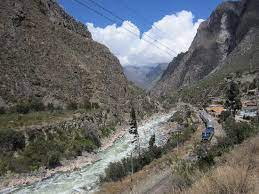 أين يوجد التجمع المائي في الصورة ؟
الوادي
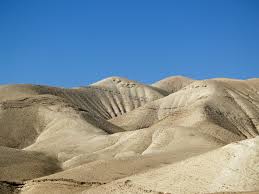 التلال
فيم تختلف التلال عن السهول؟
المناقشة
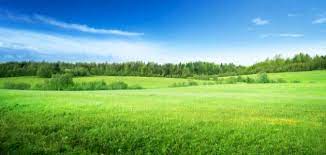 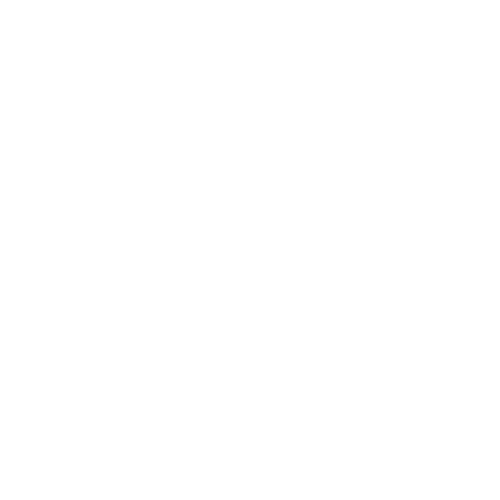 السهليه
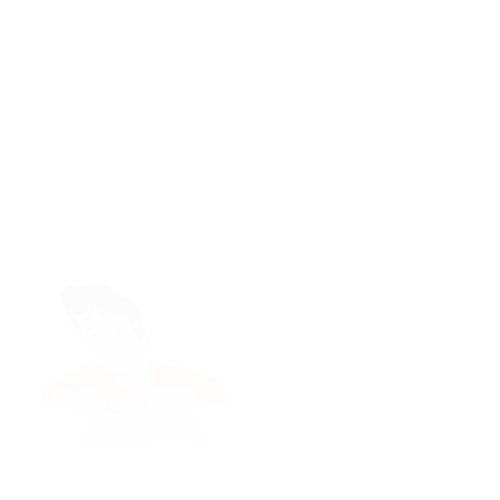 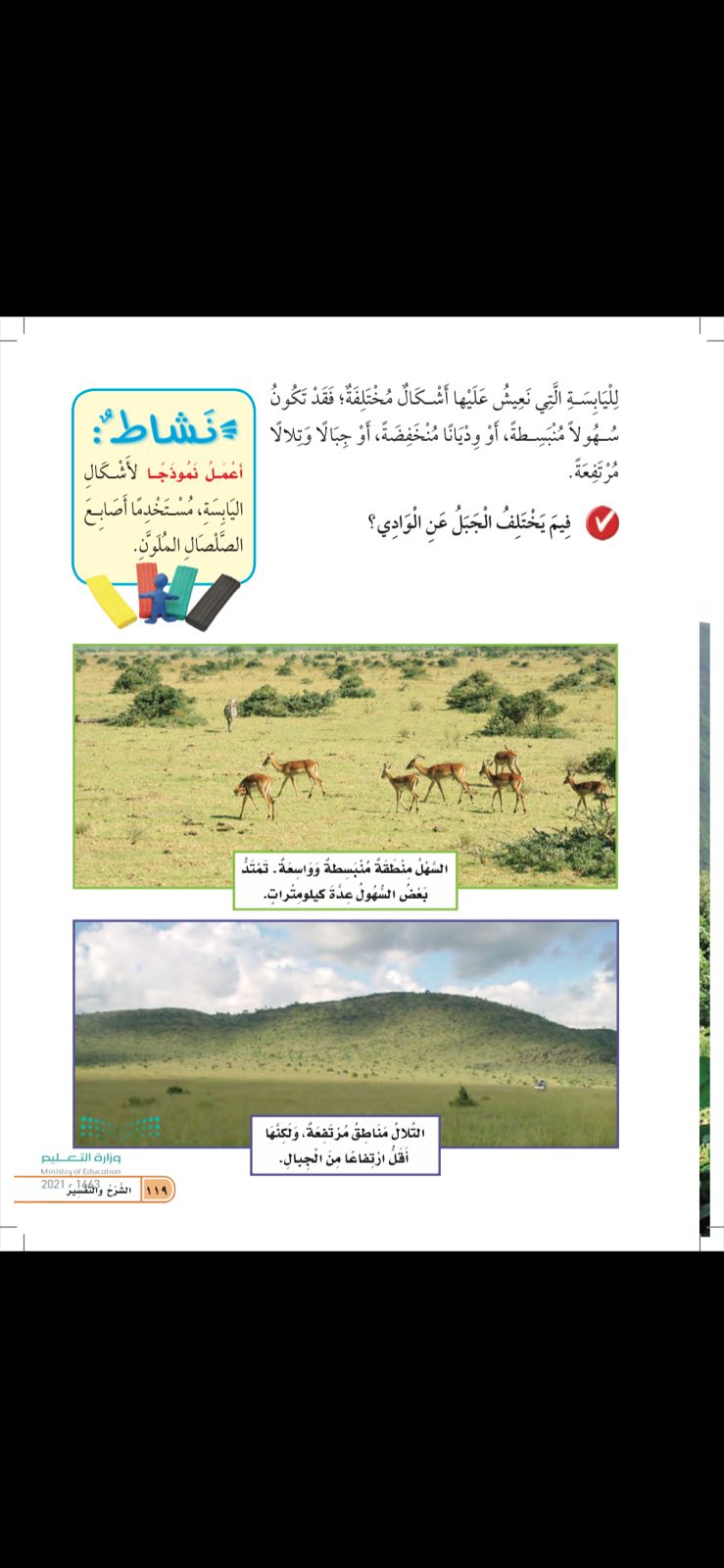 الجبال عالية ، 
اما الأودية منخفضة
صفحة 
119
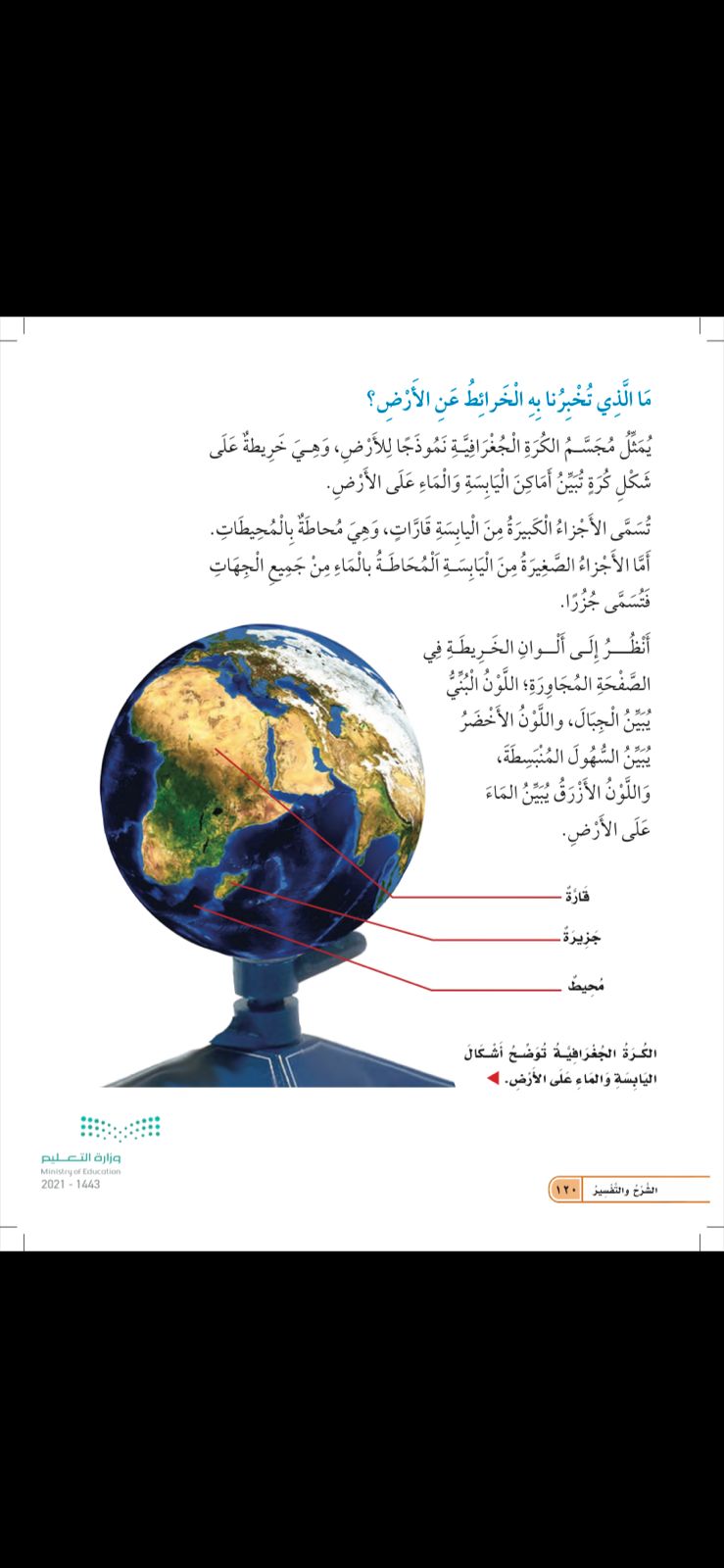 ماهي اشكال الخرائط؟
الى ماذا يرمز الون البني في الخريطة؟
الى ماذا يرمز الون الاخضر في الخريطة؟
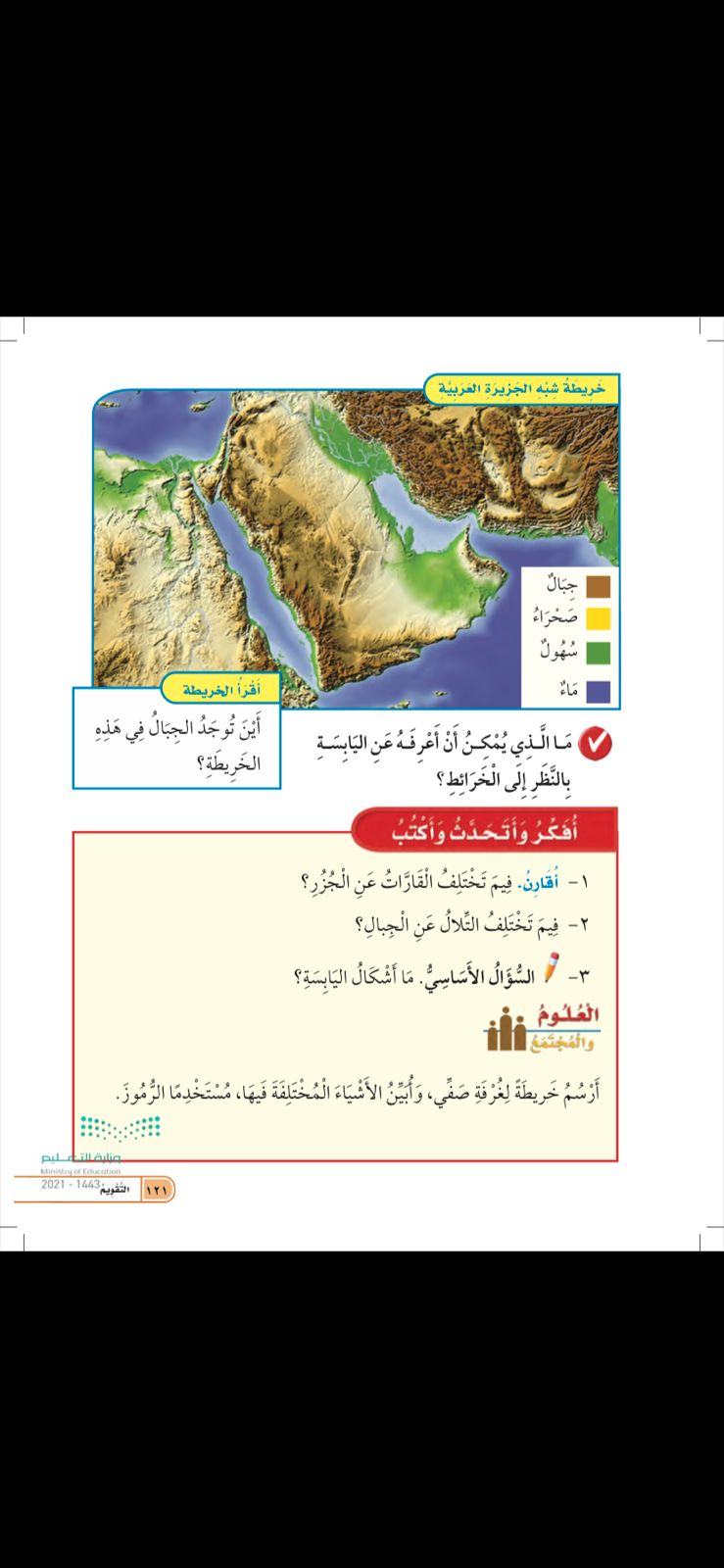 ارتفاعات الأرض وانخفاضاتها ومناطق الماء و السهول
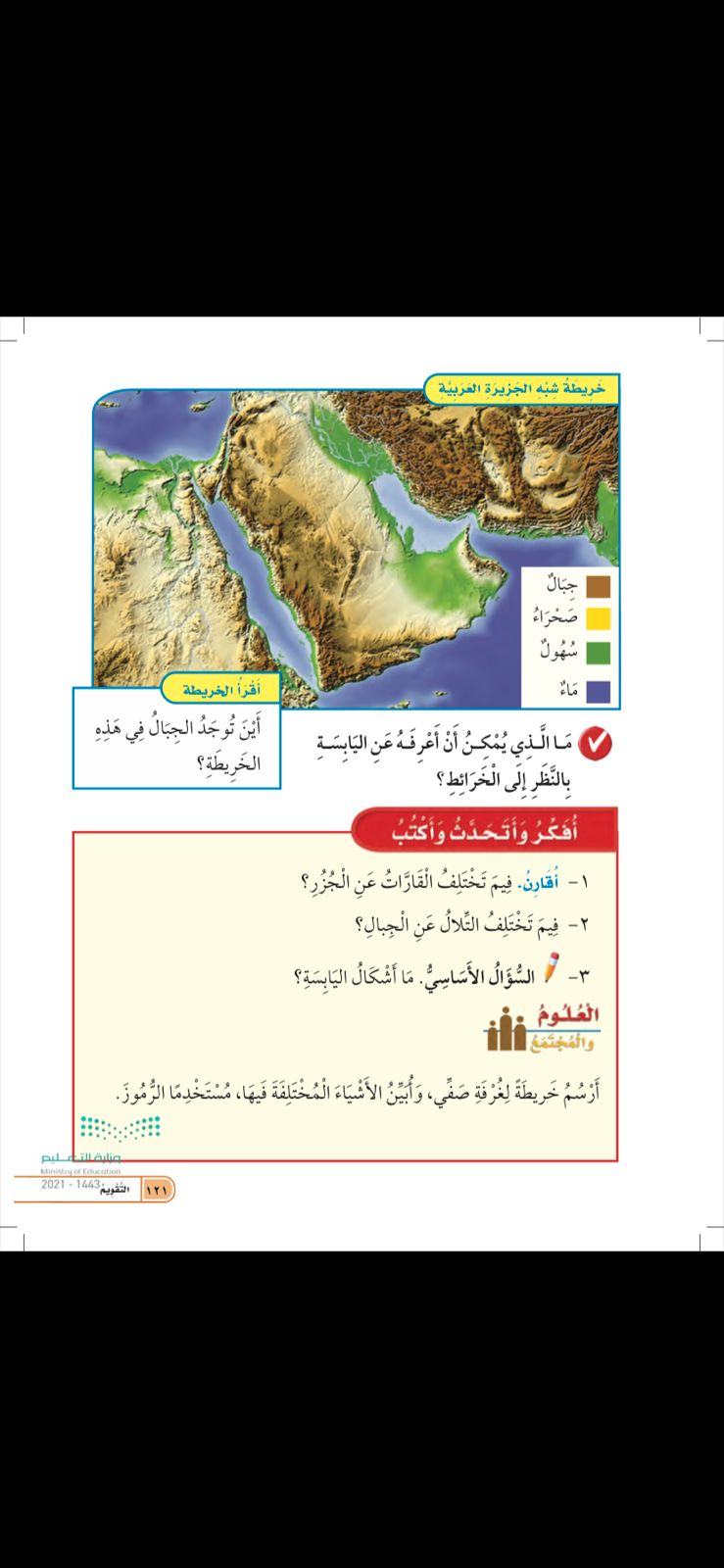 كلاهما تتكون من اليابسة
M
جدول التعلم
T
كيف أعرف أكثر
ماذا تعلمت
ماذا أريد أن أعرف
ماذا أعرف
الجبال _ السهول _الوديان _ التلال
ما اشكال اليابسة؟
اين يوجد الماء على سطح الأرض؟
W
ما الذي تخبرنا به الخرائط عن الأرض؟
القارات _ الجزيرة _ المحيط_ الجبال ....
ما المواد التي تكون الأرض؟
T
F